Teori inOvasi, kreativitas, ide, dan, peluang bisnis
BAB 2
INOVASI
Menurut Luecke (2003) inivasi adalah suatu proses yang mewujudkan, mengkombinasikan atau mematangkan suatu ide yang kemudian digunakanuntuk mendapatkan value yang baru didalam suatu produk, proses, jasa.
Dan inovasi sendiri dibagi 2 inovasi dari produk dan organisasinya
kreativitas
Adalah kemampuan  seseorang yang menghasilkan komposisi produk, jasa , dan gagasan yang pada dasarnya baru.
ide
Gagasan yang dimiliki seseorang yang bisa timbul dikarenakan imajinasi .
PELUANG BISNIS
suatu kondisi dimana dapat memberikan kesempatan bagi seseorang terutama pebisnis untuk mencapai .
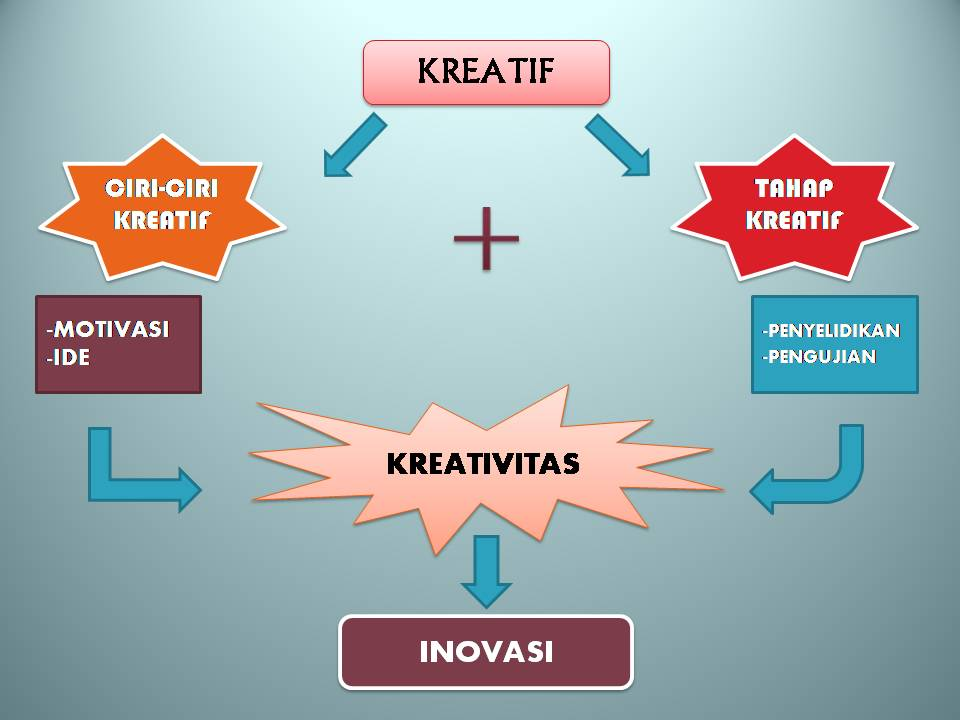